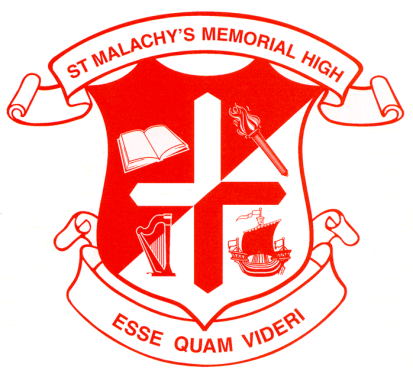 STM Reads 2014
Thanks to our Sponsors!
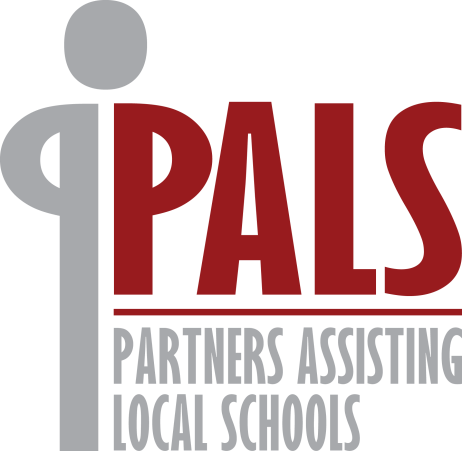 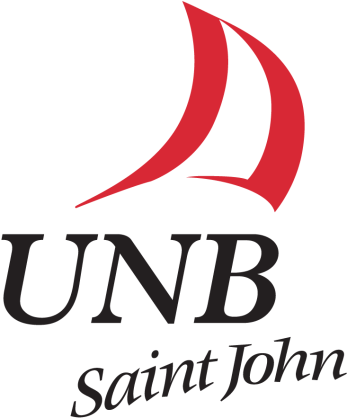 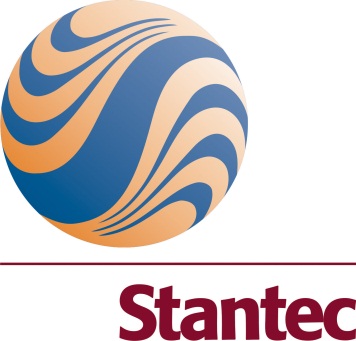 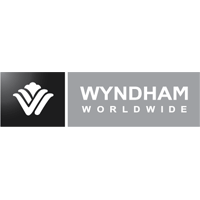 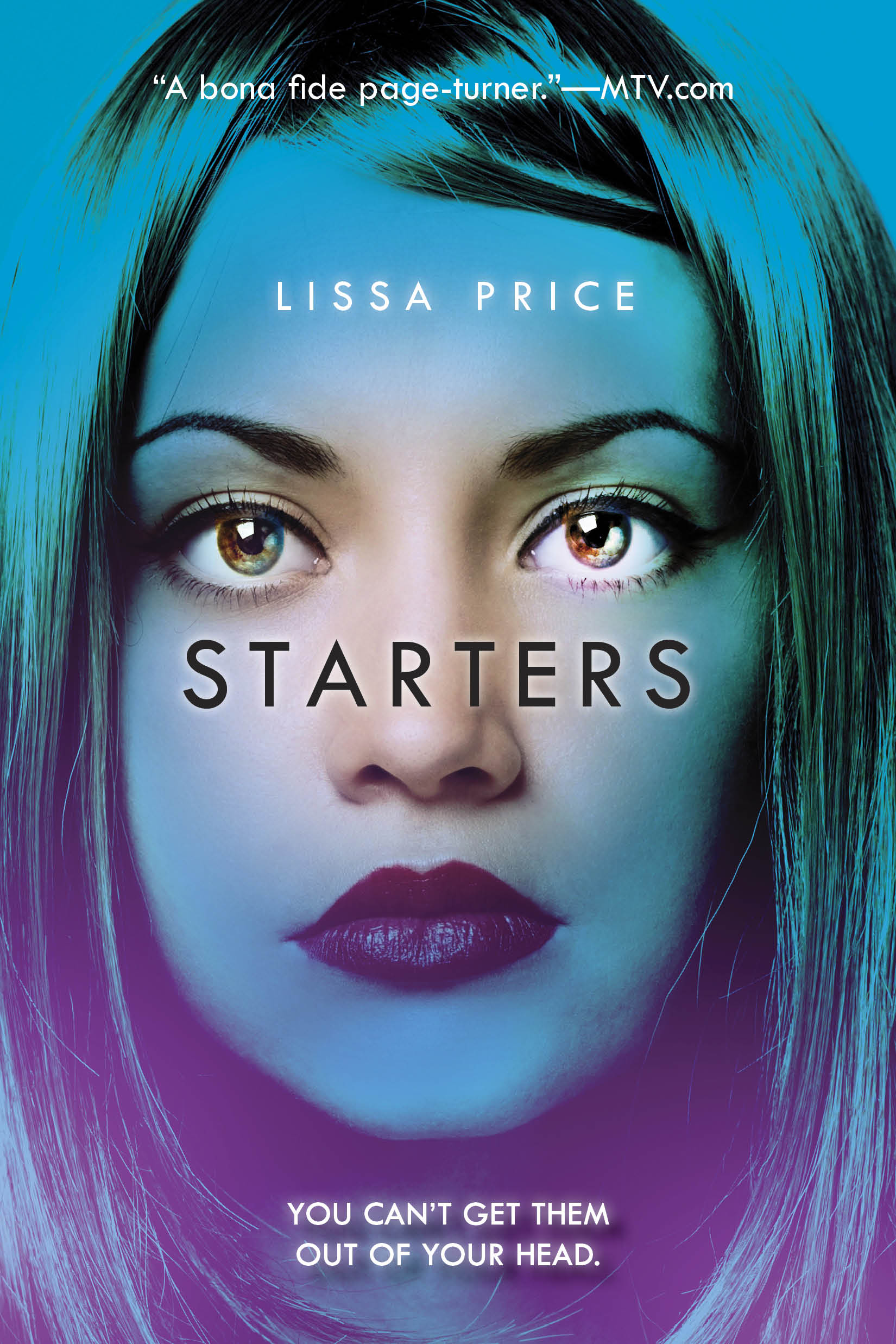 Click TO VIEW THE BOOK Trailer
Tweet from Lissa
Hi, St. Malachy's Memorial High School!
STARTERS is a futuristic thriller where desperate teens rent out their bodies to seniors, so they can enjoy being young again temporarily. 
See you April 29th!
Follow me at @Lissa_Price 
and send questions with #STMReads 
                     www.LissaPrice.com
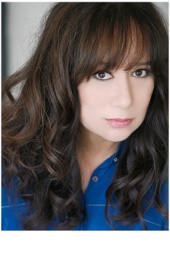 Author’s Visit – April 29
Highlights of Lissa’s visit will include;
ASSEMBLY:  Lissa will answer some of her favorite questions about the book and will also speak about her sequel novel -ENDERS.
WORKSHOPS:  Submit your questions to the author on Twitter using #STMReads OR submit them in writing to the prize box in the Learning Commons and you could win a spot in a workshop with the author.
PRIZES:  Submit pictures of you and your friends reading STARTERS to @STM_Super_Saint , #STMReads for random prize draws!
BOOK SIGNING:  Visit the Learning Commons at lunch to get your copy of STARTERS signed by the author.